Money and Rents Workshop
In the context of Covid-19
May 2020
Our approach to rent arrears
Our approach to rent arrears cont.
Rent and court work during Covid-19
Universal Credit verifications
Covid19 - Income Streams
Employed & furloughed: Can receive 80% of earnings up to £2500
Coronavirus Job Retention Scheme
Self-Employed Income Support Scheme
Check online to see if eligible to make claim.  If eligible HMRC will tell you date to claim from. Grants are treated as income for HB.
Contribution Based Benefits
New style JSA & ESA; Qualify if paid 1 years insurance contributions over 2 year period
Statutory Sick Pay (SSP)
Employed and earned £120 per week to be entitled
Unable to work due to ill health, shielding or self isolating
Means tested, apply online, 5 week wait for payment
Can apply for Advanced payment (loan) to tide over until pay day
Universal Credit
Apply online via Camden’s Benefits Service
£150 reduction automatically applied to everyone
Council Tax Support
For existing claimants, pensioners & SDP people                          (HB, Working & Child Tax Credit, Employment & Support Allowance, Job Seekers Allowance & Income Support)
Legacy benefits
Still working and no change in income
Wages
[Speaker Notes: Self-Employed Income Support Scheme
https://www.gov.uk/guidance/claim-a-grant-through-the-coronavirus-covid-19-self-employment-income-support-scheme#claim 
For Businesses: if not eligible for this grant, may be able access other government support. https://www.british-business-bank.co.uk/ourpartners/coronavirus-business-interruption-loan-scheme-cbils/
Contribution Based Benefits
New style Jobseekers Allowance (JSA) https://www.gov.uk/how-to-claim-new-style-jsa
New style Employment & Support Allowance (ESA) https://www.gov.uk/guidance/new-style-employment-and-support-allowance-detailed-guide#how-to-claim
Statutory Sick Pay (SSP)
may be eligible for Sick Pay if any of the following categories apply:
too ill to work
self-isolating in line with current Government advice  
looking after a child who is sick or self-isolating
shielding due to health vulnerabilities
https://www.gov.uk/government/publications/support-for-those-affected-by-covid-19/support-for-those-affected-by-covid-19
means-tested benefit that tops-up household income. There is a 5-week wait for payment. Claim online:   https://www.gov.uk/apply-universal-credit 
Advance Payment: Interest free loan based on estimate of your first UC monthly payment.  This has to be paid back. Claim once verified ID if need money. 
Council Tax Support (CTS) has replaced the Council Tax Reduction Scheme (CTRS). 
residents who have applied for UC or have seen a drop in their income should apply online
https://www.camden.gov.uk/council-tax-support?inheritRedirect=true

https://www.camden.gov.uk/discretionary-reductions-for-exceptional-circumstances?inheritRedirect=true]
Benefits - Key points
If income drops – report change 
Reporting change may result in increase in HB & Tax Credits
If paid sufficient national insurance contributions can claim new style JSA or ESA to top up.
Legacy Benefits
Notify HB/Tax Credits may receive increase
If not receiving legacy benefits apply for UC to top up income.
If furloughed/claiming contributions based benefits
5 week wait for payment 
Existing legacy benefits will stop (Tax Credits & HB) 
Top up other income i.e. furloughed (watch out for legacy benefits)
Can ask for rent direct even when in credit if meet criteria.
Universal Credit
Other financial support
Payment Method Options: Camden account, online and telephone
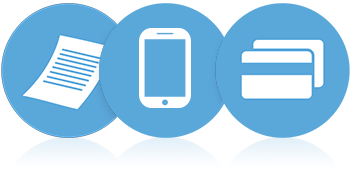 [Speaker Notes: There are various different ways residents can make payment to Camden Council during the Covid 19 pandemic. Residents should be aware of this as the rent bills for the 2020/2021 financial year had been sent out in March, with their rent reference number and a list of the different payment methods on the back.]
Payment Method Options cont.Direct Debit and Standing Order - the difference
Payment method options cont.PayPoint/ Post Office Payments
Camden Council
Camden Advice Partnership
Local Voluntary Sector Agencies
Trusted Online Money Advice Sites
Other support and help
Any Questions?